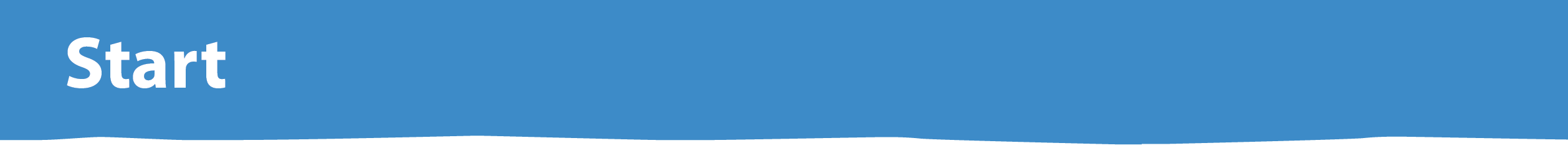 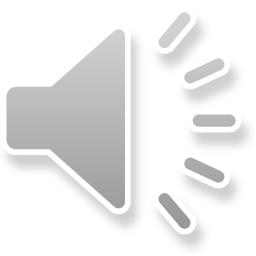 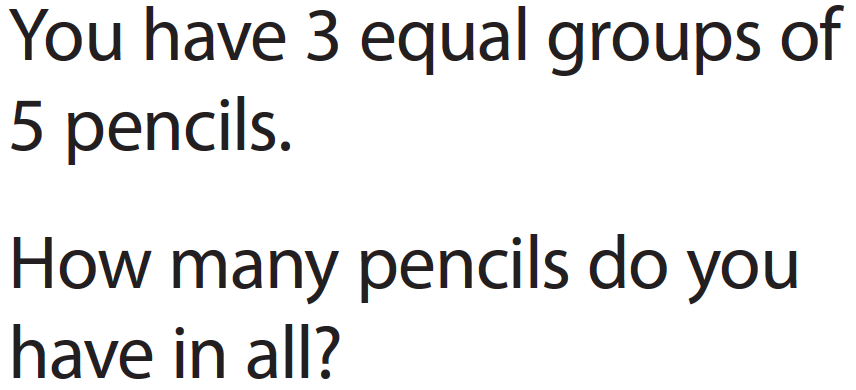 Show your work
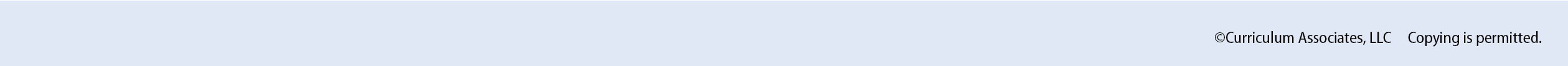 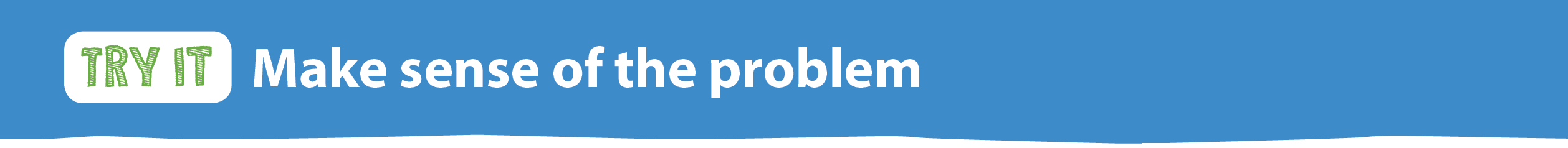 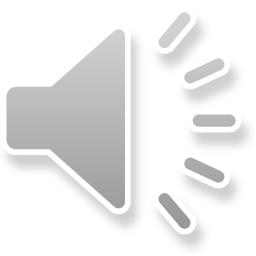 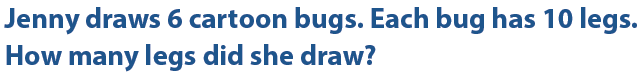 Show your work
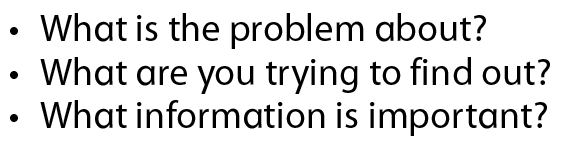 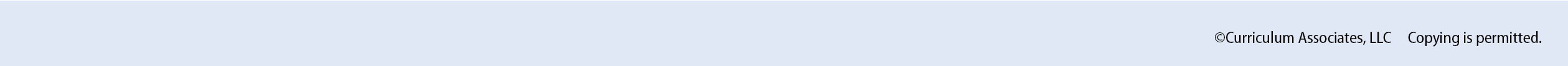 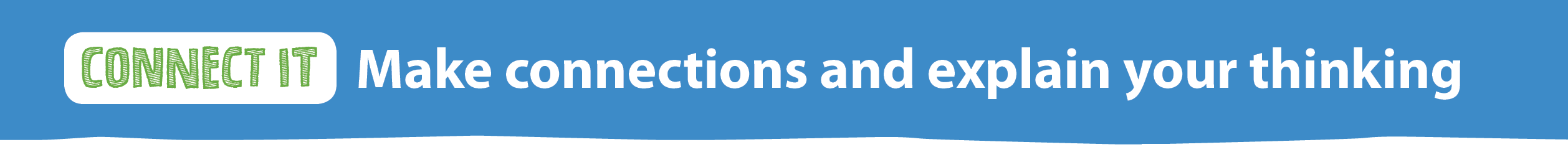 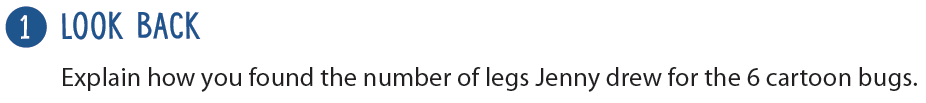 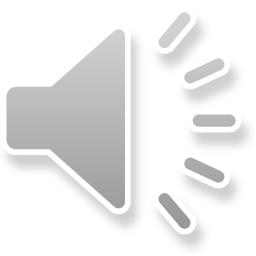 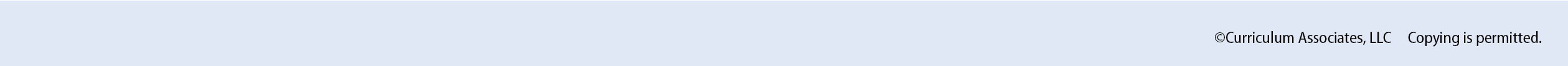 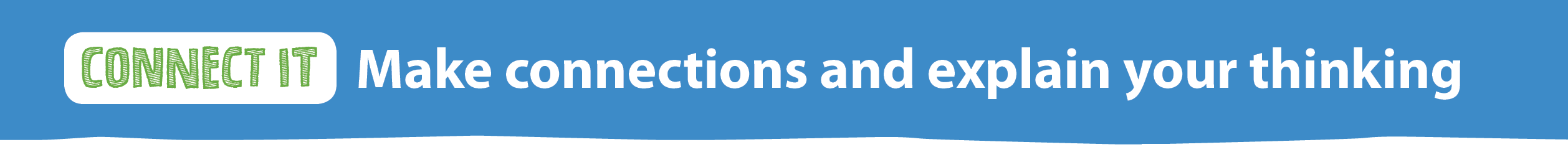 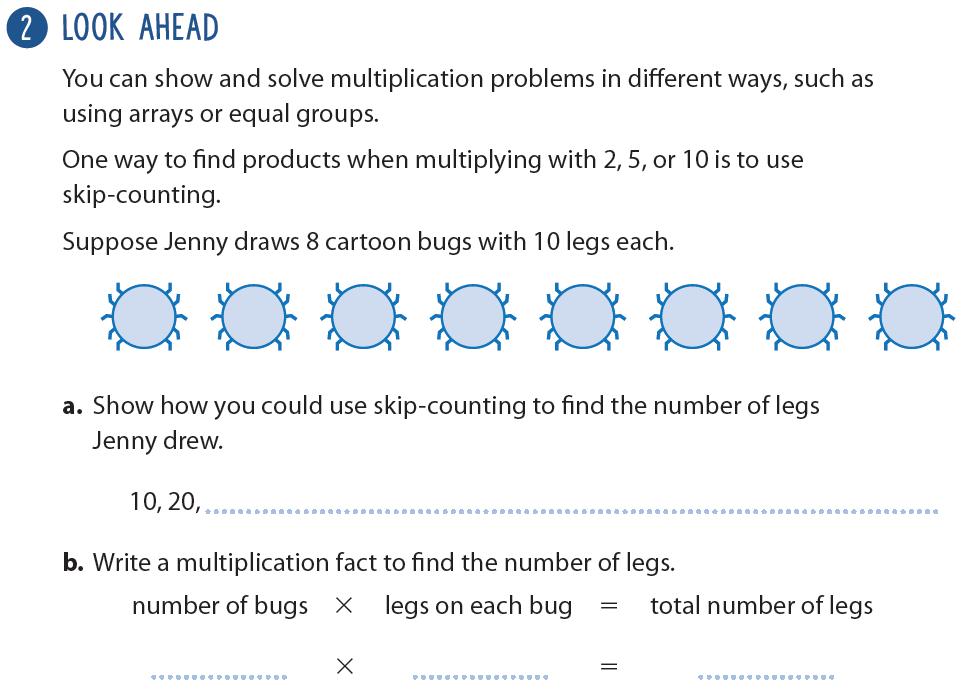 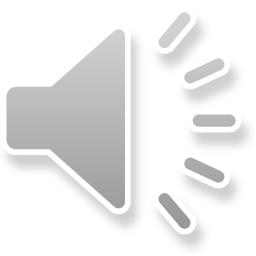 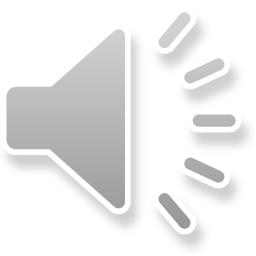 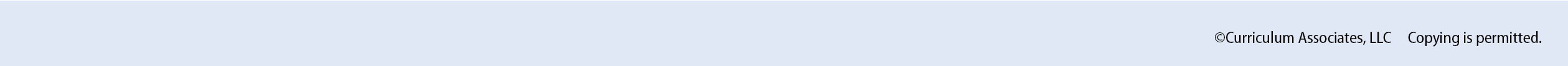 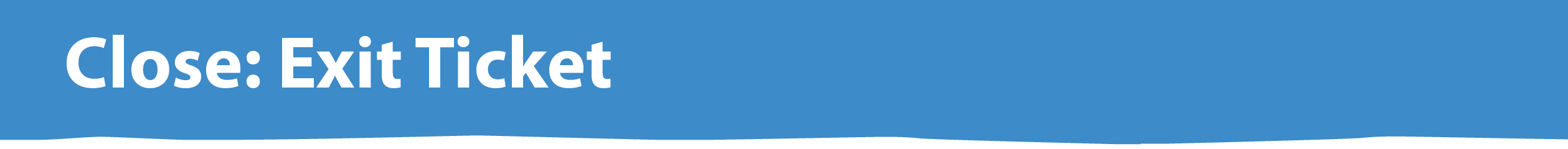 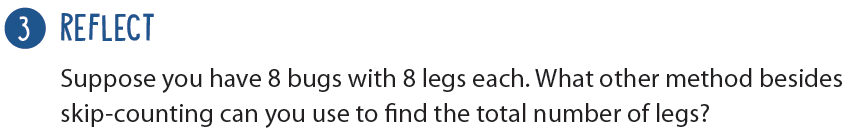 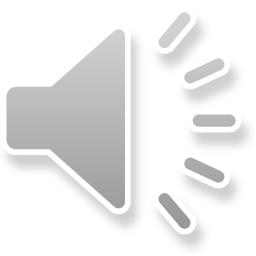 Show your work
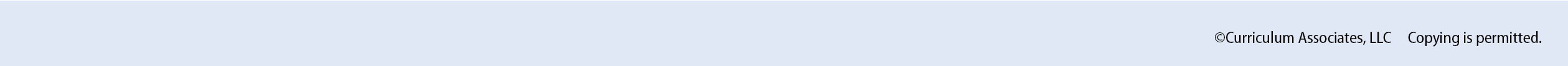